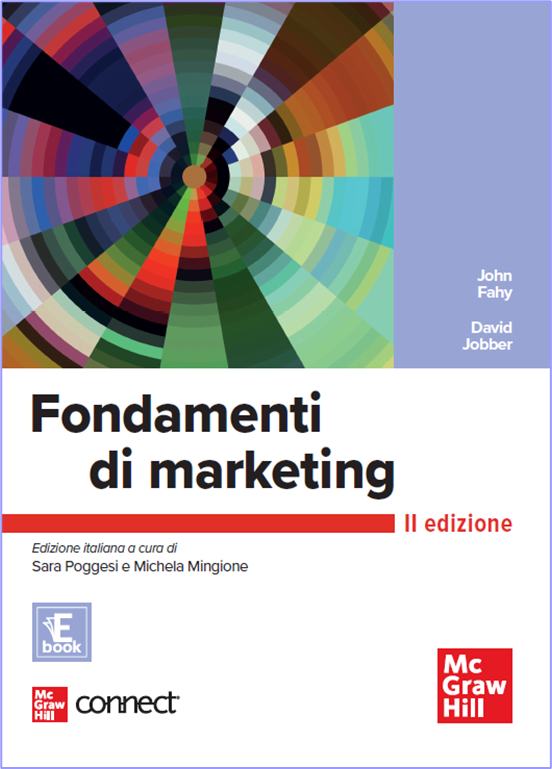 Capitolo 3
Capire il comportamento del cliente
La conoscenza approfondita dei clienti è un prerequisito per il successo del marketing

 In effetti, capire i clienti è la pietra angolare su cui è costruito il concetto di marketing. 

Perché il marketing abbia successo bisogna avere grande sensibilità e capacità di analisi per comprendere i fattori che influenzano il comportamento dei consumatori e per acquisire la capacità di anticipare in che modo gli stessi possano influenzare la domanda.
Tipi di cliente
Privati
	
Comprano:

Per uso personale o domestico
Aziende

Comprano:
Per uso nelle attività di un’impresa o di un business.
Per produrre altri prodotti
Per rivendere a altri
PRODOTTO 
DI CONSUMO
PRODOTTO
INDUSTRIALE
2
Per capire il comportamento d'acquisto dei clienti (siano essi consumatori o aziende) si deve rispondere ad alcune domande chiave.
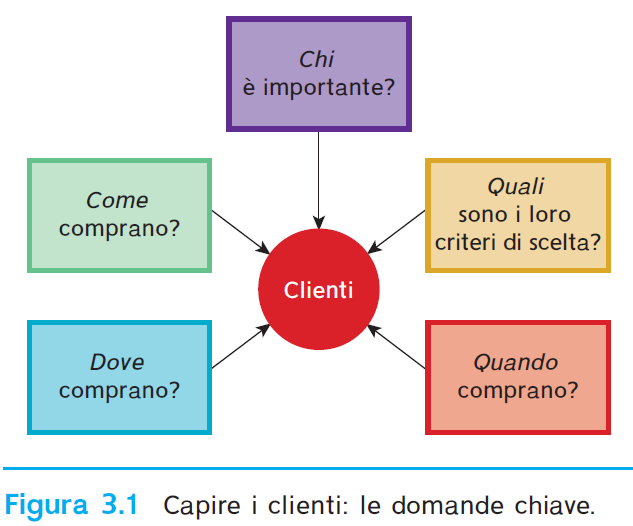 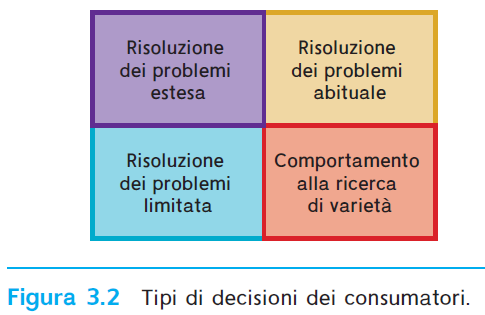 Le diverse tipologie di decisioni prese dai consumatori possono essere suddivise in quattro tipi:
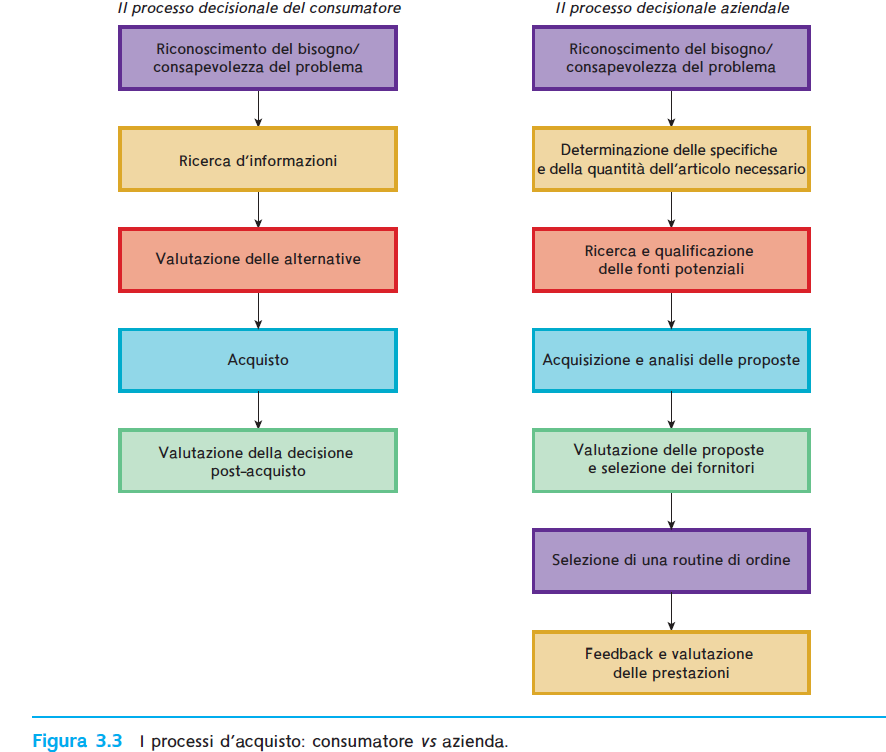 La Figura seguente mostra il tipico processo decisionale dei consumatori e delle organizzazioni dal punto di vista dell'approccio dell'elaborazione delle informazioni (anche definito Customer Decision Journey). 

Il diagramma illustra che gli acquirenti di solito passano attraverso una serie di fasi, dal riconoscimento dell'esistenza di un problema all'esame delle alternative potenziali a un acquisto, fino ad arrivare alla valutazione dell'acquisto che ne consegue.
Il riconoscimento di un bisogno/la consapevolezza del problema
Il riconoscimento di un bisogno può essere funzionale e può essere il risultato di routine dell'esaurimento di una scorta (per es., di benzina o di cibo) o imprevedibile (per es., il guasto di un'auto o di una lavatrice).
 In altre situazioni, l'acquisto da parte dei consumatori può essere avviato da bisogni o desideri emozionali (per es., sognare a occhi aperti un'esperienza di viaggio). 
Questi ultimi rivestono un'importanza cruciale, soprattutto in questo terzo millennio, dominato da un overload delle offerte di beni e servizi e da nuove generazioni, come i Millennial, che sono guidati più da bisogni emotivi che da quelli funzionali. Quindi, le aziende spesso lanciano campagne di marketing per attingere direttamente ai bisogni emotivi come modo per stimolare l'acquisto e orientare le preferenze dei consumatori verso un determinato brand.
La ricerca di informazioni
Nel caso di una decisione d'acquisto aziendale, l'unità decisionale (DMU) compila una descrizione di ciò che le serve e inizia a cercare alternative potenziali. Quando i marketer possono influenzare le specifiche descritte, l'azienda è avvantaggiata nelle fasi successive del processo d'acquisto. 
Nel caso di un consumatore, la ricerca può essere interna o esterna. La ricerca interna comporta una revisione delle informazioni archiviate nella propria memoria. Questa revisione include potenziali soluzioni, metodi di confronto di soluzioni, riferimenti a esperienze personali e/o a comunicazioni di marketing. Se non si trova una soluzione soddisfacente, si comincia una ricerca esterna. Ciò coinvolge fonti personali come amici, familiari, colleghi di lavoro e vicini di casa e fonti commerciali come pubblicità e venditori.
Una ricerca condotta da Laurent e Kapferer ha identificato quattro fattori che influenzano il coinvolgimento.
1- L'immagine di sé: il coinvolgimento è solitamente più alto quando la decisione influenza potenzialmente l'immagine di sé. Quindi l'acquisto di gioielli, vestiti e chirurgia estetica richiede un coinvolgimento maggiore rispetto alla scelta di una marca di sapone o di dentifricio.
2- Il rischio percepito: il coinvolgimento è in genere elevato quando la percezione del rischio di commettere un errore è elevata. Il rischio d'acquistare la casa sbagliata è molto più alto di quello di comprare un pacchetto di chewing gum che non piace, perché le potenziali conseguenze negative della decisione sbagliata sono più alte. Il rischio di solito aumenta all'aumentare del prezzo dell'acquisto.
3- I fattori sociali: quando l'accettazione sociale dipende da una scelta corretta, è probabile che il coinvolgimento sia alto. I dirigenti possono preoccuparsi del modo in cui l'auto che scelgono influenzerà la loro posizione tra i loro pari, nello stesso modo in cui la pressione dei pari influenza significativamente l'abbigliamento e i gusti musicali degli adolescenti.
4- I fattori d'influenze edonistiche: quando l'acquisto è in grado di fornire un alto grado di piacere, il coinvolgimento è solitamente alto. La scelta di un ristorante quando si è in vacanza può essere molto coinvolgente poiché la differenza tra fare la scelta giusta o sbagliata può influenzare la quantità di piacere associato all'esperienza di ristorazione e, in senso più ampio, di entertainment durante la vacanza.
La distinzione tra situazioni ad alto coinvolgimento e a basso coinvolgimento è importante perché le variazioni nel modo in cui i consumatori valutano prodotti e marchi hanno implicazioni di marketing contrastanti. La complessa valutazione nella situazione ad alto coinvolgimento suggerisce che i responsabili marketing debbano fornire molte informazioni per assistere la decisione d'acquisto, per esempio impiegando forze di vendita ben addestrate e ben informate. In situazioni a basso coinvolgimento, fornire un rinforzo positivo attraverso la pubblicità e cercare di vincere un premio (per es., attraverso promozioni) è più importante che fornire informazioni dettagliate.
Quali sono i criteri di scelta?
I vari attributi (e benefici) che un cliente utilizza quando valuta beni e servizi sono noti come criteri di scelta. Forniscono le basi per decidere d'acquistare una marca o un'altra. I vari membri del centro acquisti possono utilizzare criteri di scelta differenti. Per esempio, i responsabili degli acquisti, che sono valutati in base alla misura in cui riducono le spese d'acquisto, sono probabilmente più attenti ai costi rispetto agli ingegneri di produzione, che vengono valutati in base all'efficienza tecnica del processo di produzione da loro progettato.
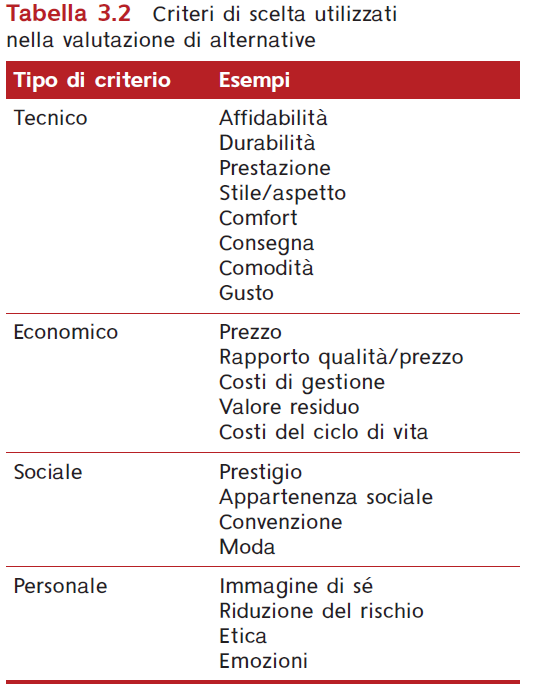 I fattori che influenzano il comportamento del consumatore
I fattori principali che influenzano il comportamento del consumatore sono i fattori d’influenza personali e i fattori di influenza sociali. I primi descrivono quelli che si riferiscono all’individuo mentre i secondi tengono conto di quelli che scaturiscono dal contesto in cui viviamo.
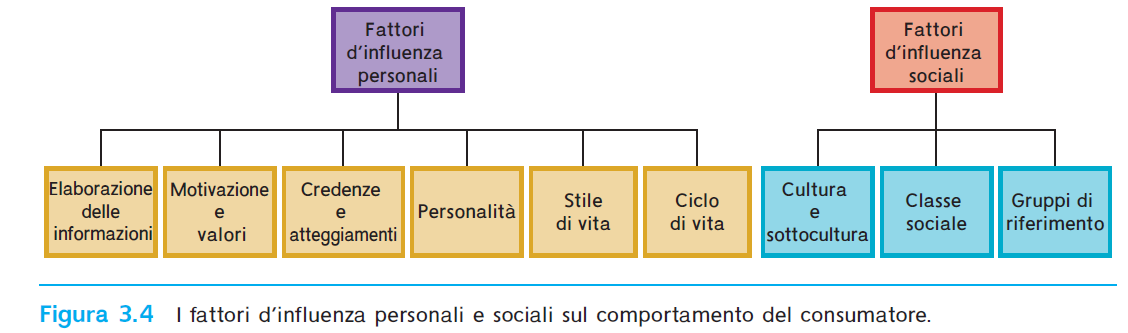 I fattori d’ influenza personali
L’elaborazione delle informazioni
L'espressione "elaborazione delle informazioni" si riferisce al processo mediante il quale uno stimolo viene ricevuto, interpretato, memorizzato e successivamente recuperato, quando il bisogno diventa consapevole. Esso è quindi il collegamento tra i fattori d'influenza esterni, incluse le attività di marketing, e il processo decisionale del consumatore. I suoi due aspetti chiave sono la percezione e l'apprendimento. 
La percezione è il mezzo complicato tramite cui selezioniamo, organizziamo e interpretiamo la stimolazione sensoriale trasformandola in un'immagine sensata del mondo.
Teorie comportamentali dell’apprendimento
Condizionamento classico
Condizionamento operante
Processo che usa una relazione stabilita tra uno stimolo e una risposta per generare l'apprendimento.
Gli individui rispondono allo stimolo che offre le gratificazioni più soffisfacenti e quindi ripetono il comportamento. 
Più la risposta è gratificante, più è probabile che l'acquisto venga ripetuto.
La motivazione
Come abbiamo visto nel corso della trattazione, abbiamo a nostra disposizione una gamma infinita di scelte: quali sono i motivi che ci inducono a selezionare un'esperienza piuttosto che un'altra e quali ragioni ci spingono a scegliere di spendere il nostro tempo o il nostro denaro in un certo modo? Una parte fondamentale di questo problema (e dei dibattiti sul marketing in generale) è la distinzione tra need and want (bisogni e desideri). 
Kotler e Keller suggeriscono che i marketer devono confrontarsi con tre categorie gerarchiche, concetti core nel marketing: (1) need; (2) want; (3) demand. Mentre i bisogni (need) sono "the basic human requirements such as for air, food, water, clothing, and shelter", i desideri (want) rappresentano invece gli "specific objects that might satisfy the need". Infine, la domanda (demand) può essere definita come "wants for specific products backed by an ability to pay".
In altre parole, i bisogni umani (need) sono rappresentati da bisogni base (teoria di Maslow), ciò che un consumatore vuole (want) è rappresentato dall'oggetto che può soddisfare il bisogno emergente, mentre potremo definire domanda (demand) tutto ciò che "è voluto" da un consumatore che può, nel contempo, permettersi di comprare. 
I critici del marketing sostengono che esso crei bisogni e desideri eccessivi tra i consumatori, che portano a una serie di comportamenti disadattivi come la dipendenza dal consumo, il disturbo da shopping compulsivo (Compulsive Shopping Disorder, CSD), il debito dei consumatori e lo spreco delle limitate risorse del pianeta.
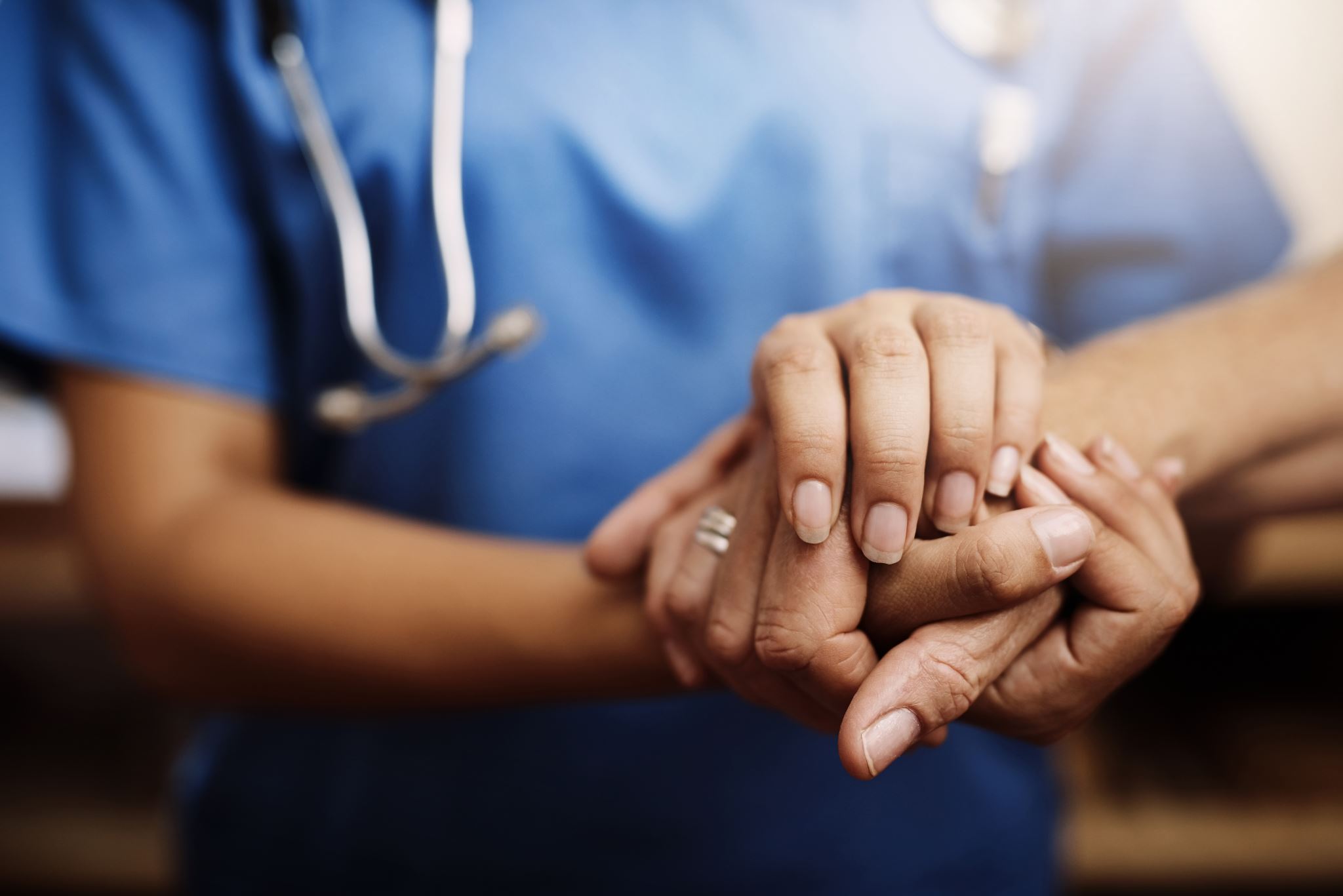 Le cinque categorie di motivazione secondo Maslow
Fisiologica
Sicurezza
Appartenenza e amore
Autostima e status
Autorealizzazione
Una delle teorie più note sulla motivazione è quella della gerarchia dei bisogni di Maslow. 
Lo psicologo Abraham Maslow sostiene che la nostra vita evolutiva si esplica attraverso una gerarchia di motivi (bisogni). Per prima cosa dobbiamo soddisfare i nostri bisogni fisiologici di base, come cibo, vestiti e riparo, poi passiamo ai bisogni di sicurezza come la protezione dai pericoli e dagli incidenti. Arriviamo poi al bisogno di appartenenza come l'amore e le relazioni familiari, per passare poi ai bisogni di autostima e status. Al vertice della piramide abbiamo il più alto livello di bisogno, l'autorealizzazione, che corrisponde essenzialmente alla nostra idea di quale sia il significato della vita.
La personalità
La personalità è la somma delle caratteristiche psicologiche interiori degli individui, che portano a risposte coerenti rispetto al loro ambiente. Ci sono molte teorie sulla personalità ma la più accettata oggi è quella delle big five (cinque grandi dimensioni di personalità).
Le cinque grandi dimensioni di personalità sono: l'apertura a nuove esperienze, la ricerca di novità ecc. (openness); la coscienziosità, che comprende autocontrollo, affidabilità ecc. (conscientiousness); la gradevolezza, che è il calore, la cordialità ecc. (agreeableness); la stabilità, come la stabilità emotiva (neuroticism); l'estroversione, cioè, la misura in cui le persone sono estroverse e loquaci o meno (extraversion). La misura in cui una personalità varia in relazione a queste dimensioni va da alta a bassa.
Aaker propone cinque tratti di personalità per i brand: 

sincerity (sincerità: semplice, onesto, sano, allegro); 
(2) excitement (eccitante: audace, animato, immaginativo, aggiornato); 
(3) competence (competente: affidabile, intelligente, di successo); 
(4) sophistication (sofisticato: di categoria superiore, charme); 
(5) ruggedness (rude: aperto e duro). 

La brand personality va oltre gli attributi fisici (per es., il colore) e funzionali (per es., il gusto) di una marca. Creando la personalità del brand, un marketer può attirare un pubblico che apprezzi tale caratterizzazione.
Lo stile di vita
I modelli di stile di vita sono stati oggetto di grande interesse da parte dei professionisti della ricerca di marketing. Il termine "stile di vita" si riferisce al modello di vita espresso nelle attività, negli interessi e nelle opinioni di una persona (le dimensioni AIO). L'analisi dello stile di vita (psicografia) raggruppa i consumatori secondo le loro credenze, attività, valori e caratteristiche demografiche (come l'istruzione e il reddito). Per esempio, l'agenzia pubblicitaria Young & Rubicam ha identificato sette principali tipologie di stili di vita che si possono trovare in Europa e negli Stati Uniti.
I fattori d’influenza sociali
La cultura
La cultura designa le tradizioni, i tabù, i valori e gli atteggiamenti di base dell'intera società in cui viviamo. Questa fornisce il quadro entro il quale si sviluppano gli individui e il loro stile di vita e di conseguenza influisce sul consumo. Per esempio, in Giappone sono generalmente le donne a controllare le finanze familiari e a prendere tutte le principali decisioni di spesa delle famiglie. Di conseguenza, molte società di servizi finanziari stanno sviluppando prodotti d'investimento specificamente rivolti alle donne giapponesi. Va ricordato, inoltre, come in una cultura vi siano anche molte sottoculture che influenzano il comportamento dei consumatori e il marketing. La tendenza più degna di nota degli ultimi tre decenni è rappresentata dalla crescente internazionalizzazione delle culture. I beni e i servizi che in precedenza potevano essere disponibili solo in alcuni Paesi, si trovano ormai ovunque.
La classe sociale
L'idea della classe sociale, considerata a lungo un importante fattore determinante del comportamento del consumatore, si basa in gran parte sull'occupazione (spesso quella del principale percettore di reddito). Gli intervistati nei sondaggi di marketing sono categorizzati in base alla classe sociale e i mezzi pubblicitari (per es., i giornali) danno spesso una descrizione statistica dei lettori suddivisa per classe sociale. Alcuni Paesi, come il Regno Unito e l'India, sono significativamente più attenti alle classi sociali e cambiare classe è molto difficile. In altri Paesi, come il Brasile e la Cina, l'aumento dei redditi sta creando nuovi segmenti di classi medie e alte, che stanno generando una crescente domanda rispettivamente di marchi internazionali e di marchi di lusso. Per esempio, in Cina si registra una tale domanda di campi da golf, che ve ne sono molti in costruzione senza permesso di pianificazione, mentre altri non vengono chiamati campi da golf per aggirare la legislazione di pianificazione.
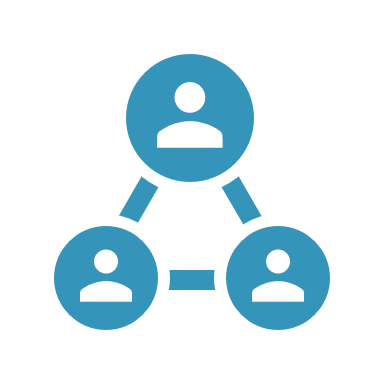 Influencer marketing
L'influencer marketing consiste nell'utilizzo, da Parte dei brand, di individui che godono di grande influenza sui social media per veicolare il messaggio del marchio e raggiungere i segmenti target. Un (social) influencer è semplicemente una persona in grado di influenzare altre persone. All'inizio molti influencer erano celebrità, ma al giorno d'oggi possono essere persone comuni che vengono ammirate da altri o viste come trendsetter, e che hanno il potenziale per influenzare la loro famiglia, i loro amici e i loro follower. Esistono tre categorie di influencer: le celebrità, che possono avere milioni di follower, i macro-influencer (oltre 100000 follower) e i micro-influencer (1000-100000 follower).
Le aziende li invitano e li pagano perché agiscano come ambasciatori del brand e contribuiscano a diffondere le conversazioni sul loro marchio online. Possono essere guru del fitness, giocatori, beauty blogger, fashionisti, star dei social media o altro. In genere, utilizzano diverse piattaforme come Facebook, Twitter, Instagram, TikTok e YouTube per pubblicizzare i prodotti e le ultime promozioni. Collettivamente, possono essere chiamati social media star, brand influencer o digital influencer, mentre termini come YouTubers, Instagrammers, Snapchatters, vloggers e bloggers sono utilizzati per descrivere utenti specifici della piattaforma.
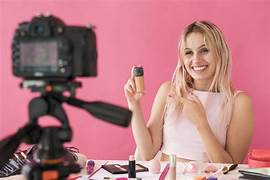 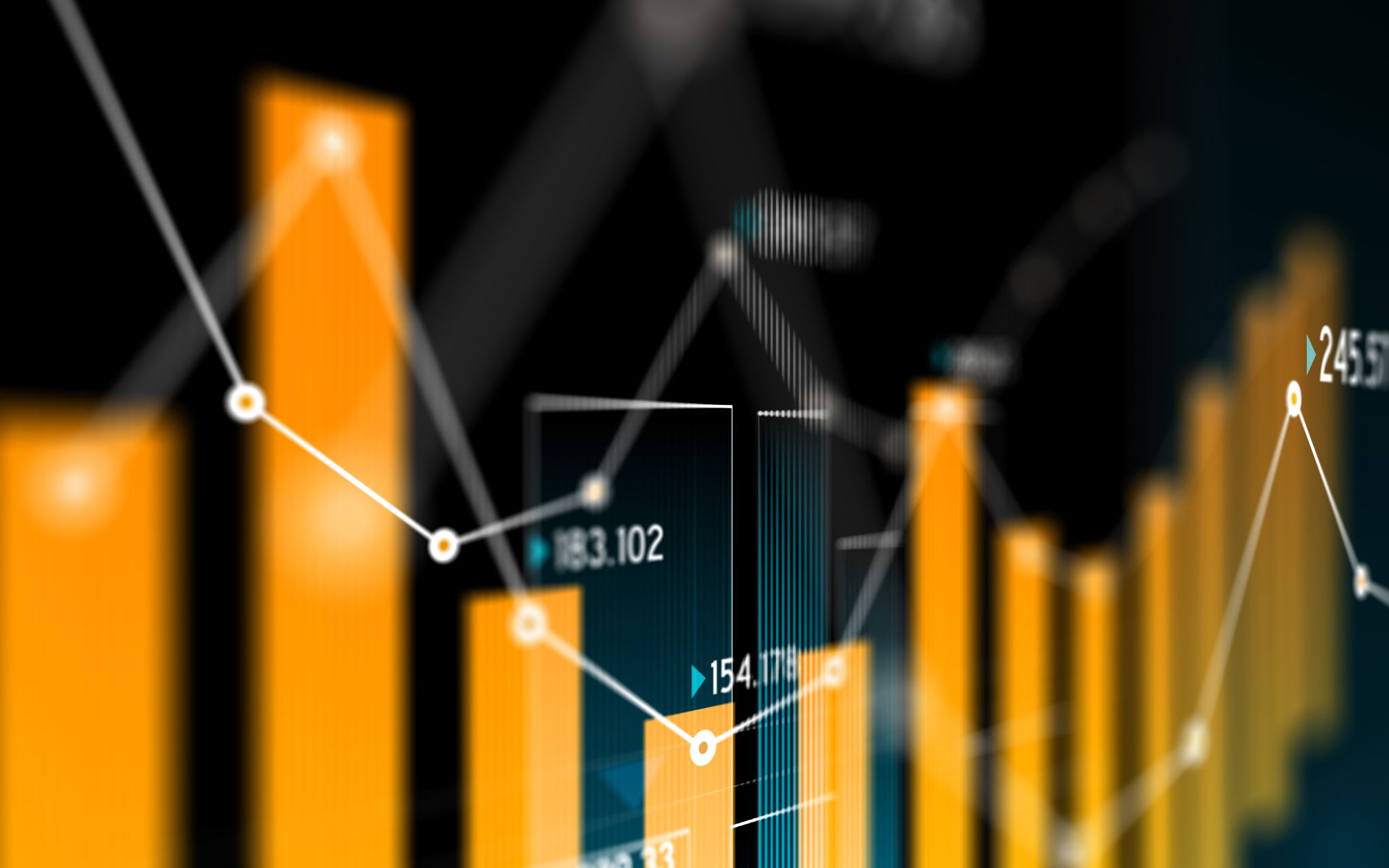 Impatto
Un punto di forza dell'influencer marketing è che consente ai marchi di collaborare con creatori che sviluppano contenuti percepiti come autentici e relazionabili al loro pubblico. Di solito, il pubblico li conosce da tempo e ha visto le loro recensioni su una serie di beni e servizi diversi. Quando un influencer esprime la sua opinione e integra un marchio nel suo feed, si connette con i propri follower in modo molto più potente rispetto alla semplice visualizzazione di un video o di un annuncio pubblicitario. Attraverso il marketing e la pubblicità con i migliori influencer dei social media, le relazioni e la rilevanza che questi hanno con i loro follower assicurano che il pubblico non solo veda il marchio che un influencer sta promuovendo, ma sia anche più propenso ad agire, spinto dalla sua raccomandazione e approvazione.
La Figura mostra i tre fattori che influenzano il comportamento d'acquisto organizzativo e i criteri di scelta che vengono utilizzati: 
la classe d'acquisto, il tipo di prodotto e l'importanza dell'acquisto.
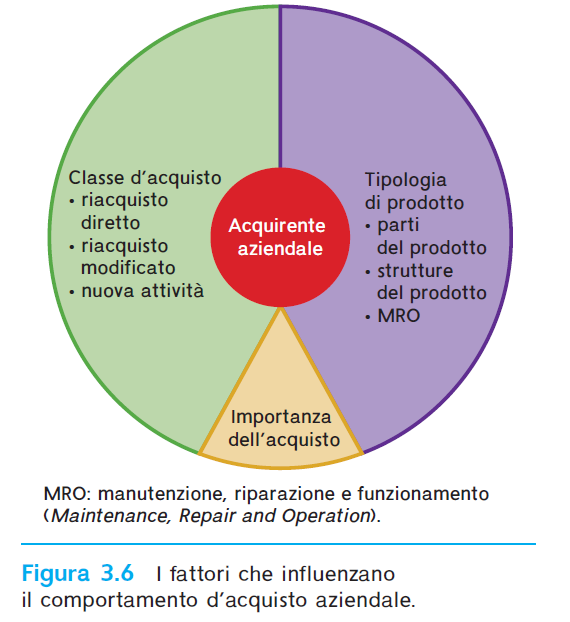 La classe d’acquisto
Gli acquisti organizzativi possono essere distinti in: 
una nuova attività, un riacquisto diretto o un riacquisto modificato.
Si parla di nuova attività quando il bisogno del prodotto non si era mai presentato prima ed essendoci, quindi, in azienda poca o nessuna esperienza riguardo a esso, si necessita di molte informazioni. 
Un riacquisto diretto si verifica quando un'organizzazione compra nuovamente gli stessi articoli da fornitori già giudicati accettabili e spesso vengono istituite procedure d'acquisto di routine per facilitare questo processo. 
Il riacquisto modificato si trova tra i due casi estremi sopra citati. Esistendo una domanda regolare per un tipo di prodotto, le relative alternative d'acquisto sono note, ma si può verificare un cambiamento tale (per es., un problema di consegna) da dover richiedere alcune modifiche alla normale procedura di rifornimento.
Il tipo di prodotto
I prodotti possono essere classificati in base alle seguenti quattro tipologie:
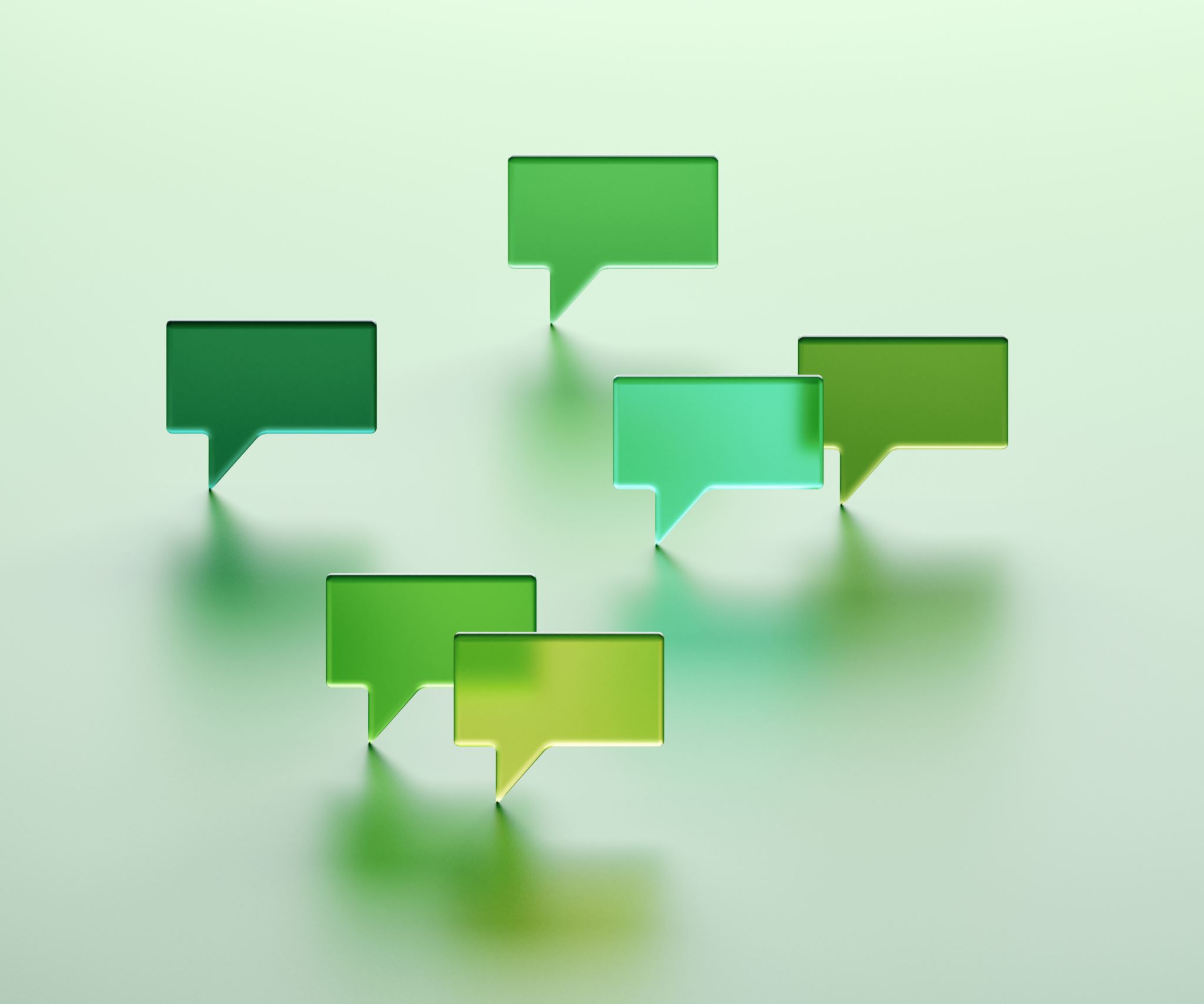 Il marketing relazionale è il processo di creazione, sviluppo e miglioramento delle relazioni con i clienti e con gli altri stakeholder. 

Per esempio, Marks & Spencer ha rapporti commerciali con fornitori che durano quasi da un secolo. Tali relazioni a lungo termine possono avere vantaggi significativi sia per l'acquirente sia per il venditore. Il rischio è ridotto per gli acquirenti che conoscono le persone nell'azienda fornitrice e sanno chi contattare quando si presentano problemi. 

La comunicazione è quindi migliore, la risoluzione dei problemi e la gestione della progettazione possono essere fatte congiuntamente con i fornitori che diventano, di fatto, partner strategici. I venditori guadagnano da una conoscenza più approfondita dei bisogni dell'acquirente e molte aziende hanno riorganizzato le proprie forze di vendita per riflettere l'importanza di una gestione efficace delle relazioni con i clienti, un processo noto come key account management. 

Infatti, lo sviluppo di nuovi prodotti può trarre vantaggio da rapporti così stretti. Per esempio, lo sviluppo di tessuti in lana di agnello lavabili in lavatrice e di camicie in cotone facili da stirare è nato grazie allo stretto rapporto di Marks & Spencer con i produttori del Regno Unito.
Il marketing relazionale
La progressiva globalizzazione e la crescente saturazione dei mercati spingono le aziende a cercare nuovi modelli di business, che possano rispondere alle sempre più rilevanti esigenze del consumatore. La disciplina del marketing, nel recepire le nuove esigenze del mercato, è passata dall'adozione di un modello transazionale, basato sulle vendite e focalizzato sulle funzioni razionali della marca legate all'utilità pratica della stessa, a un modello relazionale, in cui l'impresa, per ottenere vantaggi competitivi e di lungo termine, non impone il suo modello di business, ma instaura relazioni complesse con i propri consumatori. Nasce quindi il marketing relazionale, che cerca di colmare le evidenti distanze tra il consumatore e le imprese.
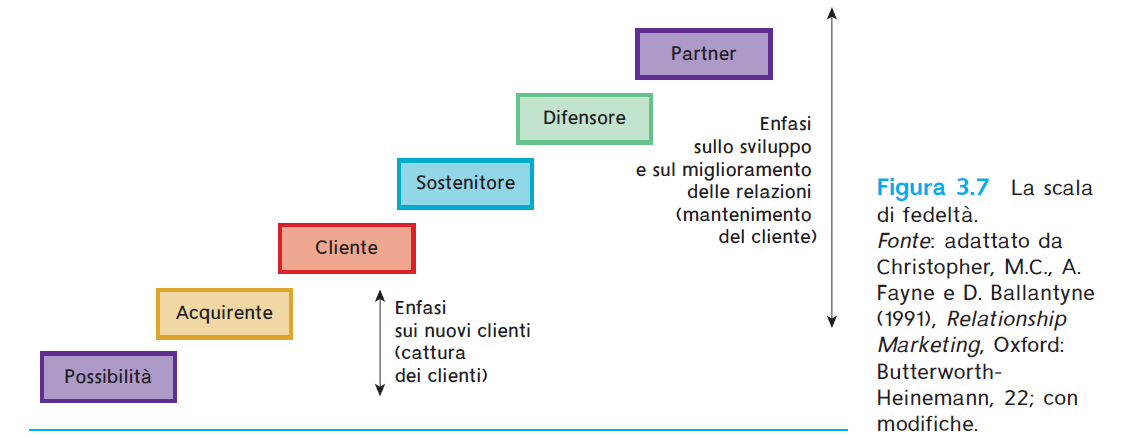 Come anticipato, le strategie di marketing relazionale focalizzano l'attenzione sull'importante questione della fidelizzazione dei clienti. In generale, è stato suggerito che esiste una potenziale scala di fedeltà sulla quale i clienti progrediscono verso l'alto o verso il basso.
Lealtà e fidelizzazione del cliente
Il marketing esperienziale
La creazione di esperienze per i clienti è un altro modo per le organizzazioni di fornire valore ai clienti. Mira a capitalizzare le tendenze dei consumatori nel mondo occidentale, dove le esperienze sono percepite da molti come più importanti della proprietà dei beni. Questo è ancora più vero nel caso delle nuove coorti generazionali, che non sono legate ai benefici funzionali della marca, ma a quelli relazionali e, in particolare, esperienziali. La Brand Experience (l'esperienza di marca) può essere definita come l'insieme delle sensazioni, dei sentimenti, delle risposte cognitive e comportamentali evocate dagli stimoli relativi al brand che fanno parte del design, del brand, del suo packaging, delle comunicazioni e degli ambienti. L'elemento principale, si ravvisa nell'influenza che l'esperienza ha sulla soddisfazione dei clienti. Il marketing esperienziale mira dunque a consolidare il legame con il brand, che diventa tanto più forte quanto più il cliente verrà coinvolto nell'esperienza, diventando, in alcuni casi, "consum-attore".
Riepilogo
Le differenze tra il comportamento d’acquisto del consumatore e quello di un’azienda: in quest'ultimo caso, il processo decisionale d’acquisto coinvolge più fasi, l'input di più parti e maggiori livelli di negoziazione; i criteri di scelta tecnici ed economici rivestono un ruolo più importante negli acquisti aziendali. 
Chi compra – i cinque ruoli nel processo decisionale d'acquisto sono: iniziatore, influencer, decisore, acquirente e utente. 
Ci sono due teorie principali sul comportamento del consumatore: l'approccio dell’elaborazione delle informazioni, che considera il consumo come un processo razionale e utilitaristico e quello della cultura del consumatore, che vede il consumo come un'attività sociale radicata in un contesto specifico. 
Il processo decisionale d’acquisto comprende le fasi del riconoscimento del bisogno, della ricerca di alternative, della valutazione delle alternative, dell’acquisto e della valutazione post–acquisto. Nel caso di acquisti ad alto coinvolgimento, i consumatori attraversano in genere tutte queste fasi, mentre in una situazione a basso coinvolgimento, possono passare direttamente dal riconoscimento del bisogno all'acquisto.
Riepilogo
5. I criteri di scelta principali utilizzati nelle decisioni di acquisto sono tecnici, economici, sociali e personali. Nel comportamento d’acquisto dei consumatori, i criteri sociali e personali sono molto importanti, in quanto i consumatori costruiscono la loro identità attraverso la selezione di prodotti e servizi. 
6. I principali elementi che influenzano i comportamenti di acquisto dei consumatori sono i fattori di influenza personali e i fattori di influenza sociali. Fattori emotivi profondamente radicati come un condizionamento, l’apprendimento, l’atteggiamento e la personalità sono fondamentali nelle decisioni di consumo. 
7. I principali fattori d’influenza sul comportamento di acquisto aziendale sono la classe di acquisto, il tipo di prodotto e l'importanza dell'acquisto. 
8. Le caratteristiche principali della pratica di acquisto aziendale sono: acquisti just–in–time, acquisti online, acquisti centralizzati, marketing relazionale, reverse marketing e leasing.